Advice & Refer
New services available from 20th February
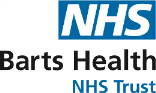 February 2023
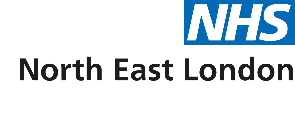 Urology
The following urology services will be available through A&R at Whipps Cross, the Royal London and Newham hospitals. Whipps Cross and Newham will be working as a network so please ensure you search for 'Barts Health' on eRS rather than the local site.
Urinary tract infection
Lower urinary tract symptoms
Stones
Please make use of a new referral form, which will support your decision making on the most appropriate pathway for patients and what can be offered in the community ahead of referring to Barts Health.
Paediatrics (Whipps Cross only)
Andrology (Whipps Cross only)
General (not otherwise categorised)
Clinical consortium
We have consortia set up for gastroenterology, rheumatology, endocrinology, paediatrics, respiratory and haematology to evaluate A&R, share feedback, develop common clinical pathways and collaborate together. If you are interested in joining please contact Melanie Dalby (melanie.dalby1@nhs.net)
Remember:
To make a referral using A&G click “Advice” on eRS. 
Before submitting the request please give permission to the provider to convert to a referral.
If you need any help, including guidance on what to do if an A&G request has not been answered, please refer to the A&G handbook.
Please respond to any queries from secondary care promptly for the patient’s benefit and remember to close the request afterwards.
For information on which specialties have switched to A&R please refer to the Barts Health website.